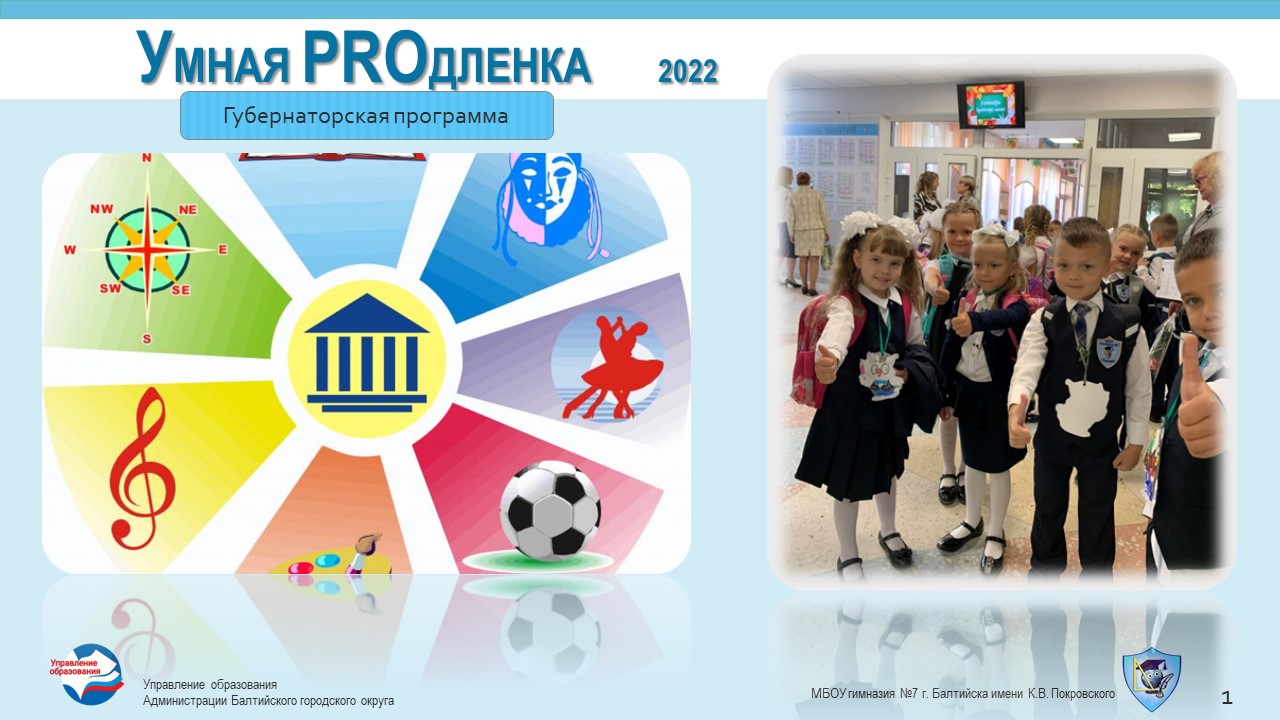 МАОУ СОШ №4 г.Черняховска
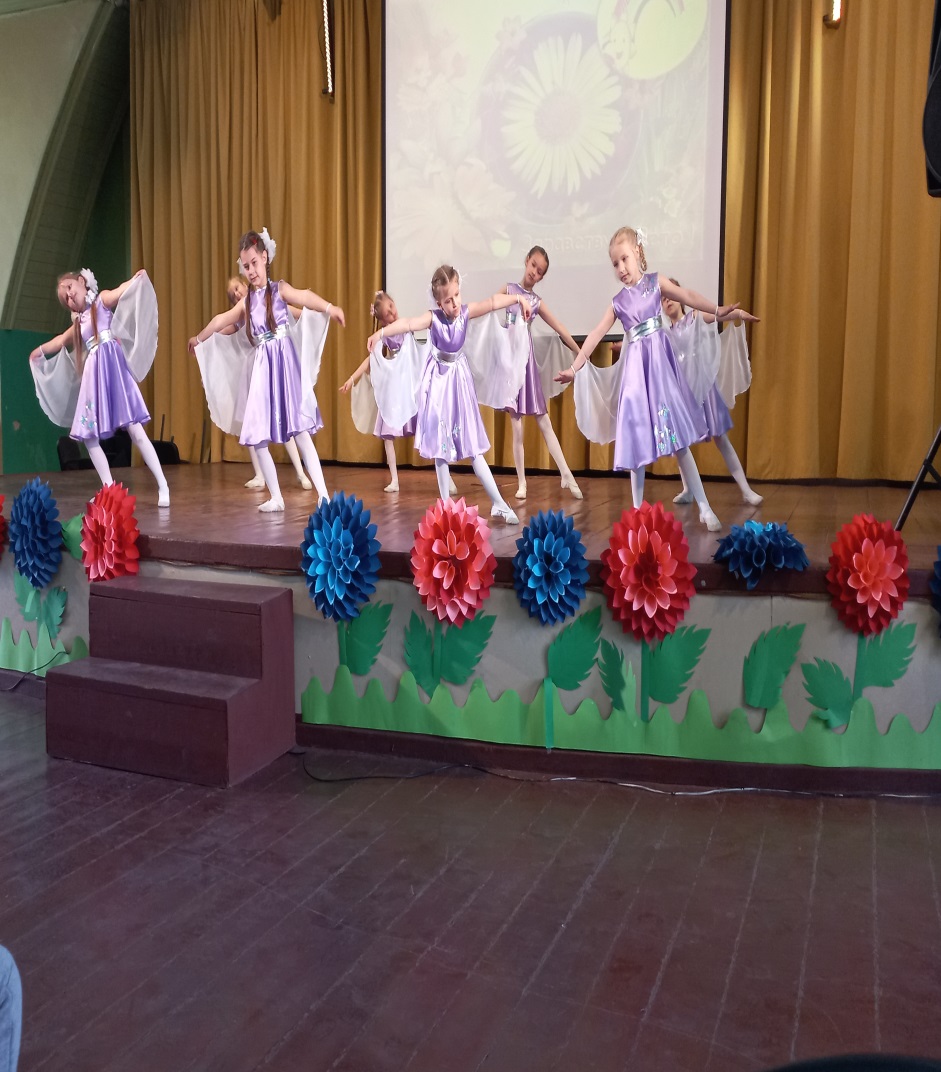 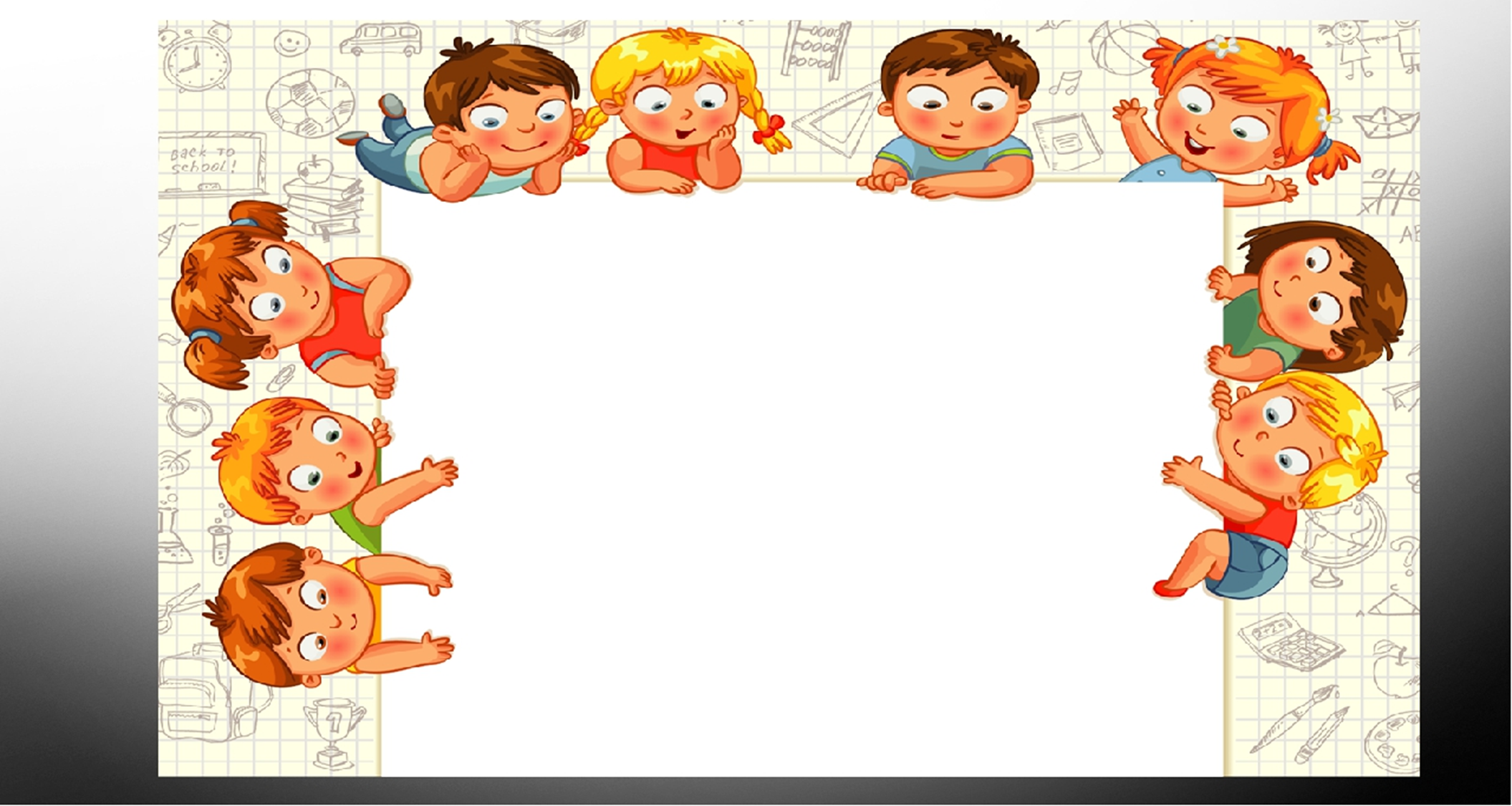 Каждый ученик начальной школы сможет бесплатно посещать два кружка по сертификату ПФДО
У учащихся 1-4 классов появится возможность бесплатно обучаться по программам: художественная, социально-гуманитарная, техническая, физкультурно-спортивная.
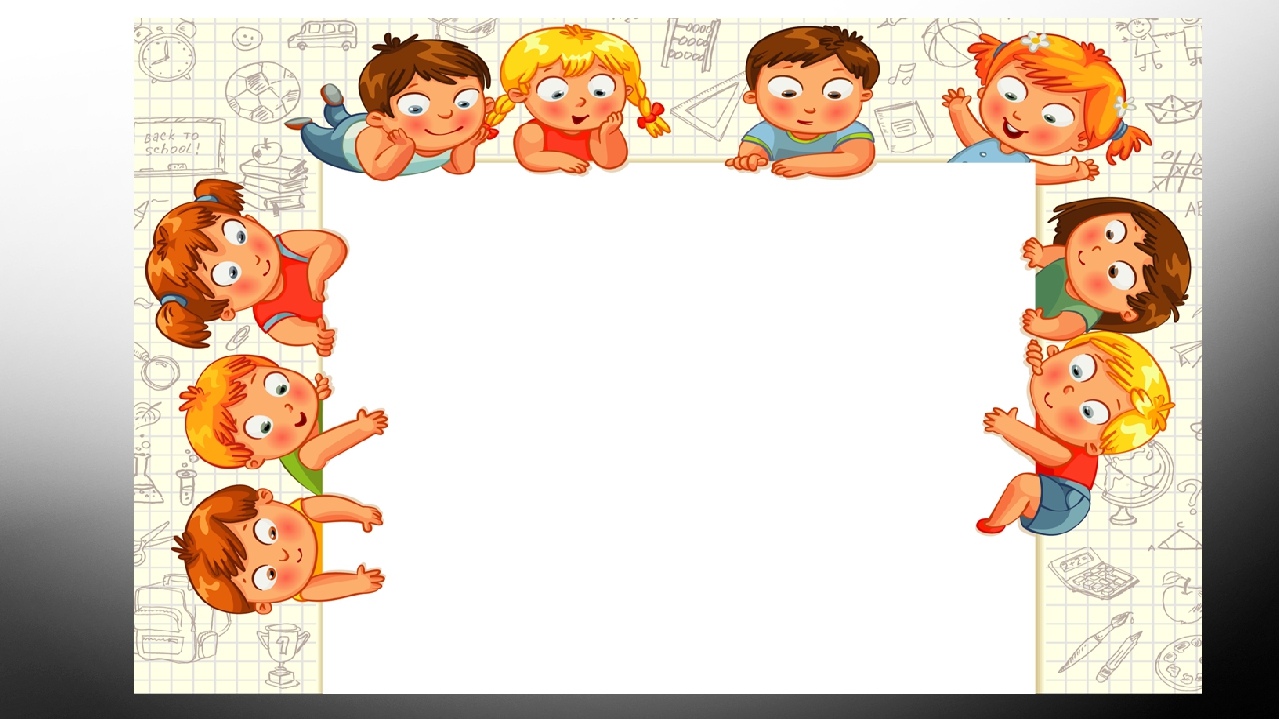 Физкультурно- оздоровительное направление
«Спортивные танцы»______2-3 классы
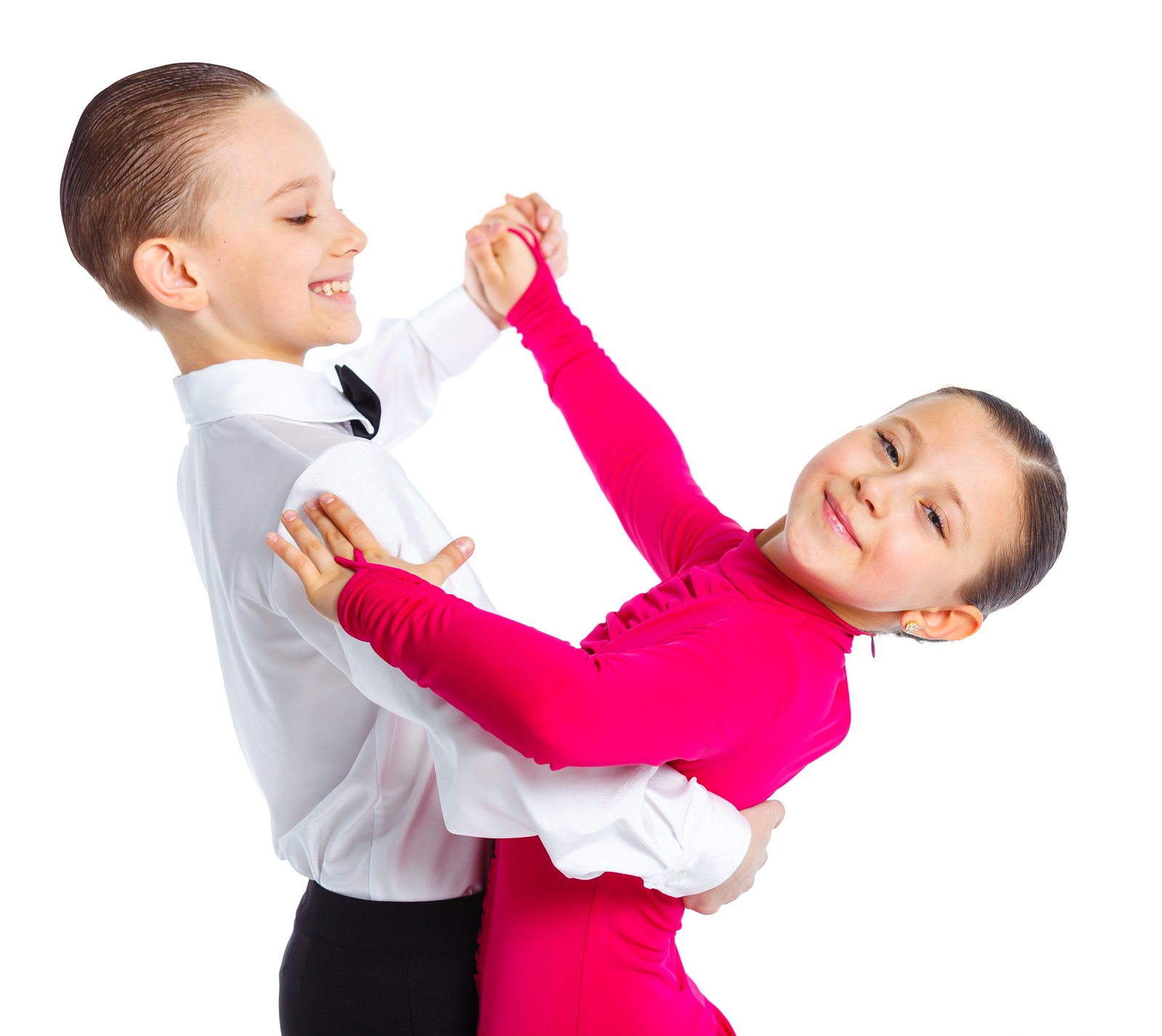 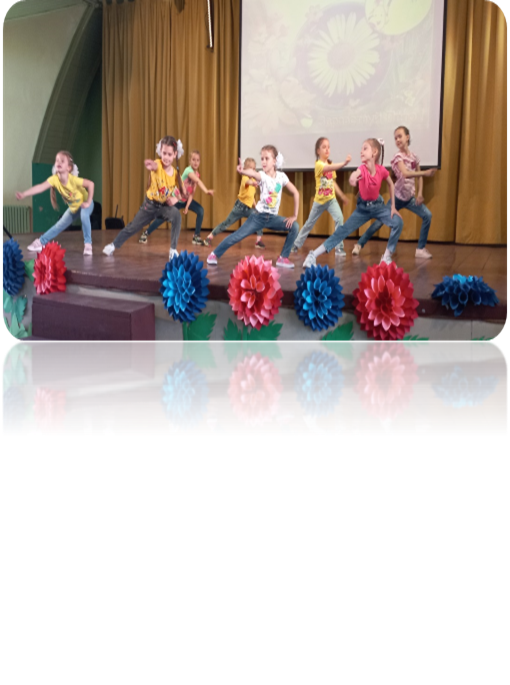 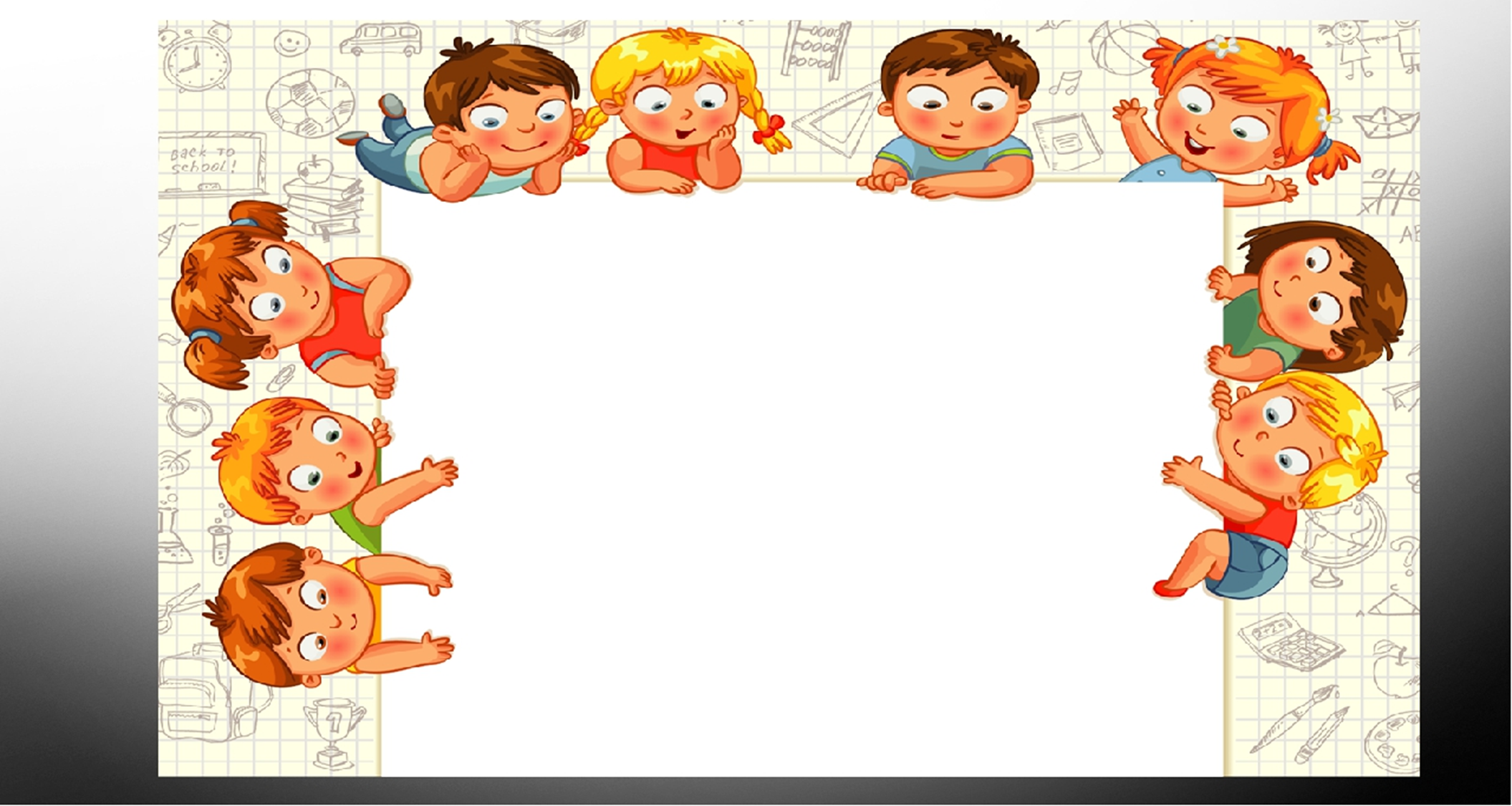 Художественное  направление
«Акварелька»__________1-2 классы
«Азбука театра»___________2классы
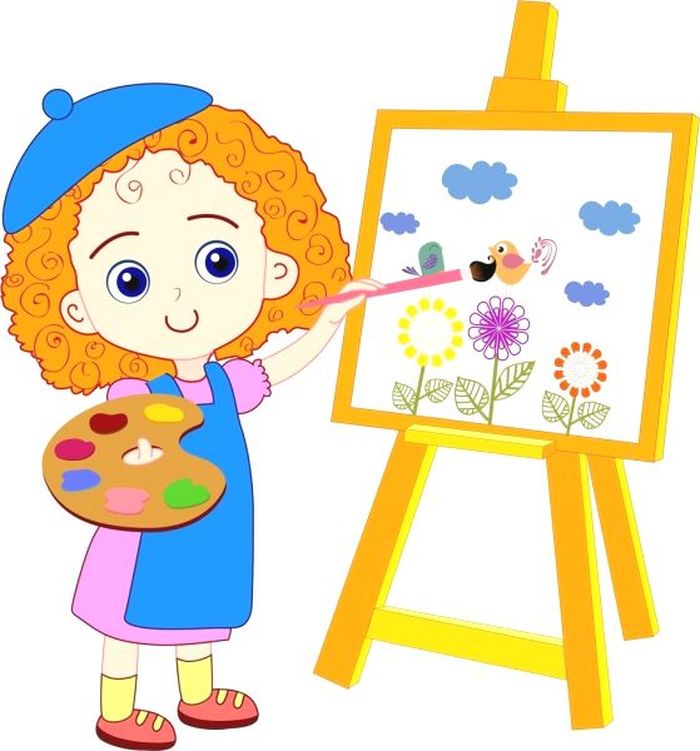 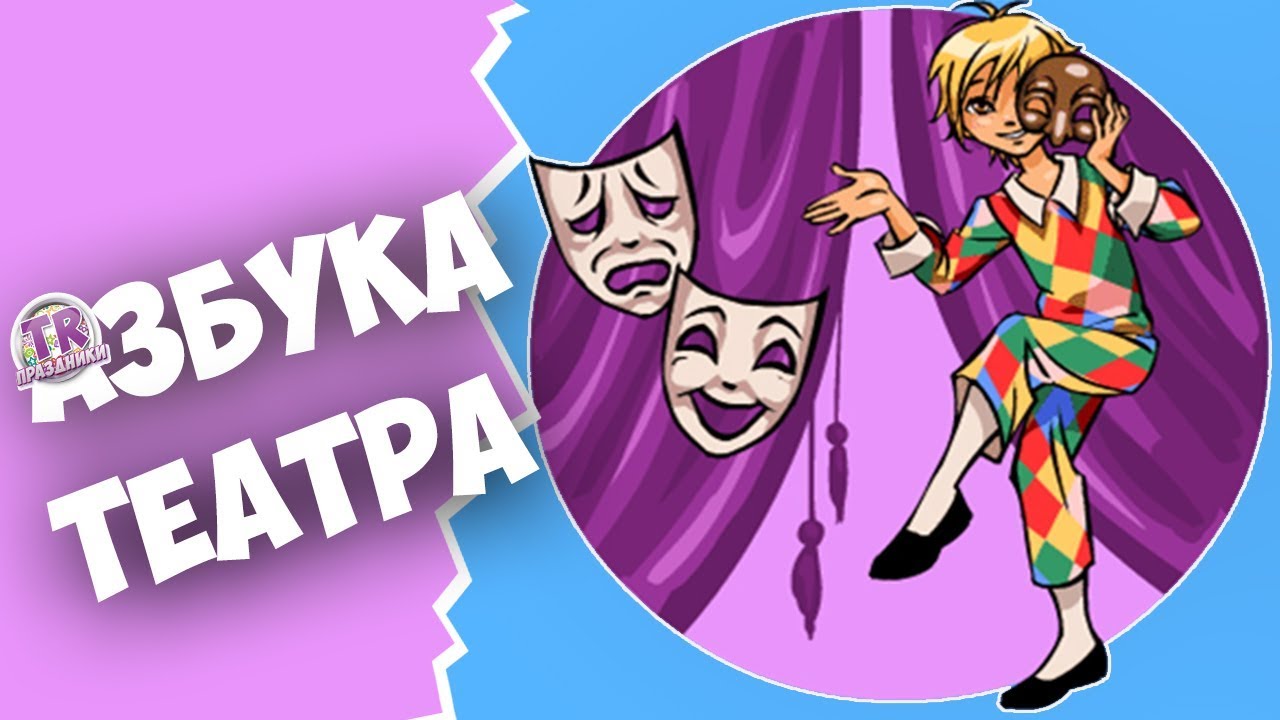 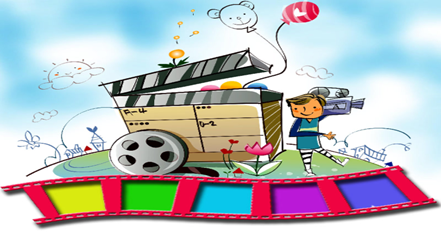 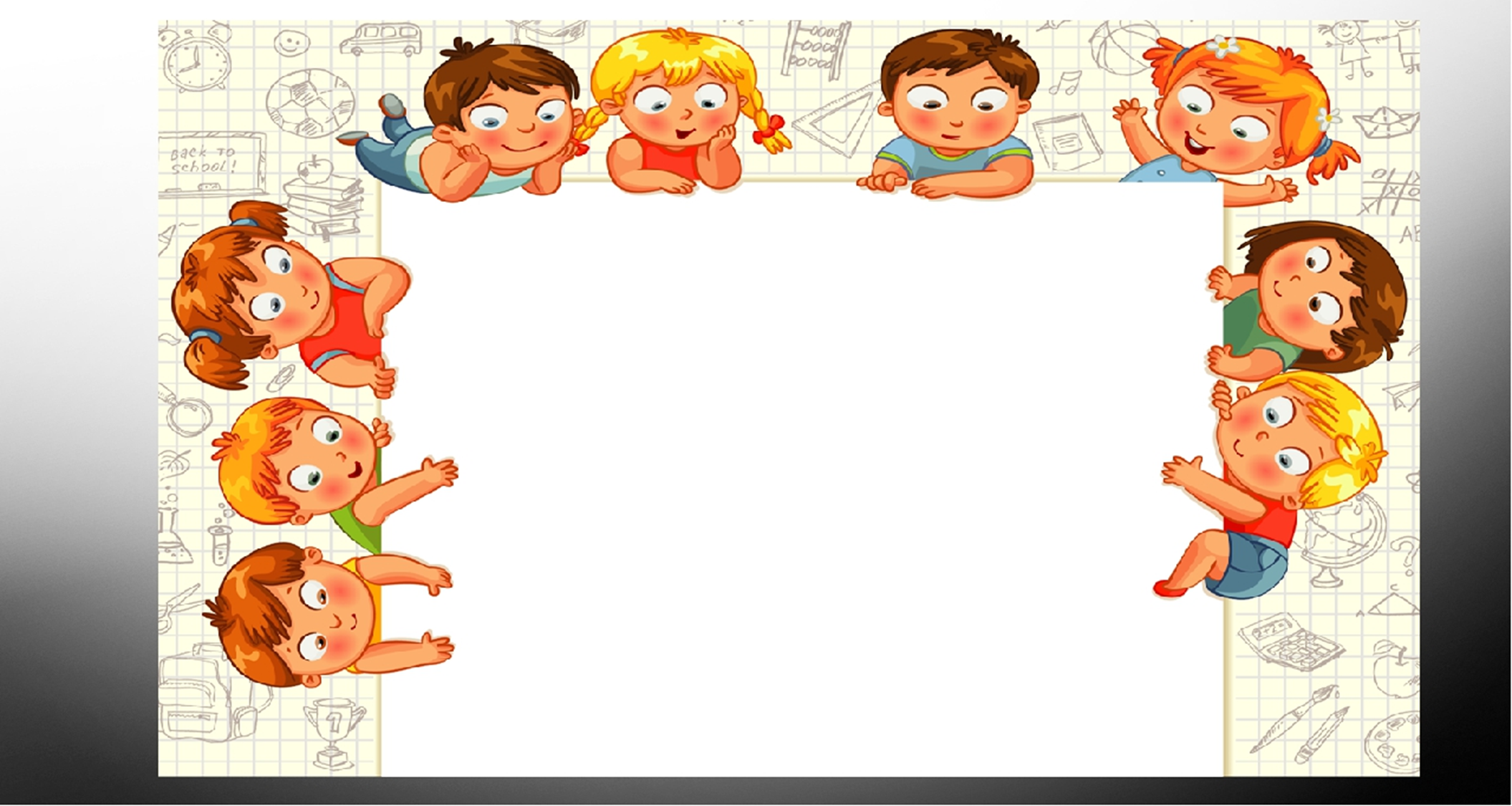 Техническое направление
«Мультипликация»______3-4 классы
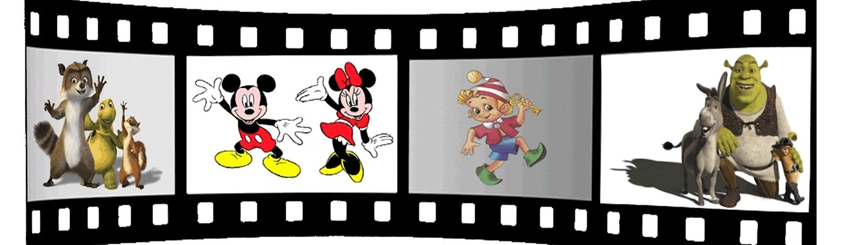 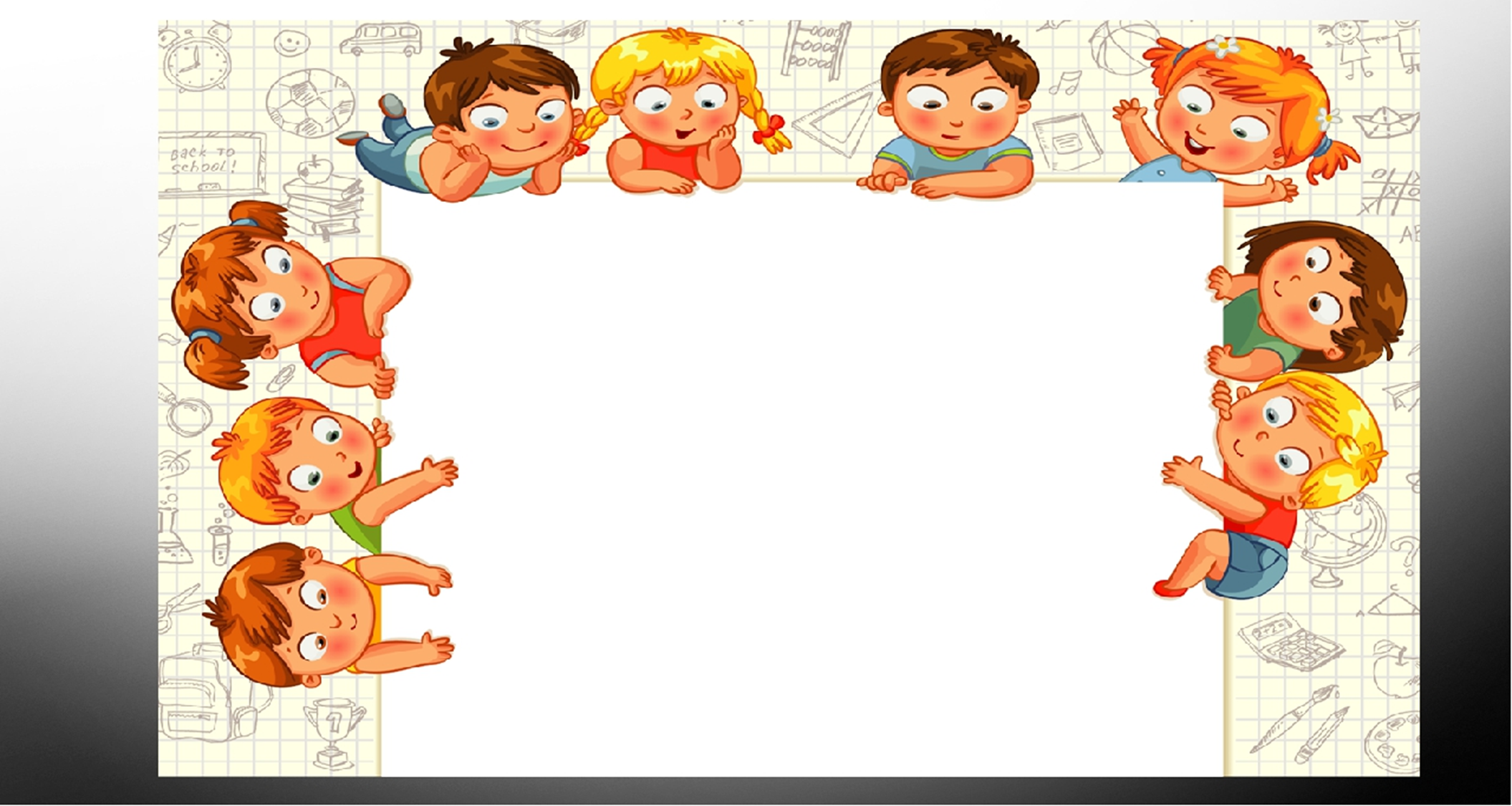 Социально-гуманитарная направленность 
«Маленькая Англия»__1 классы
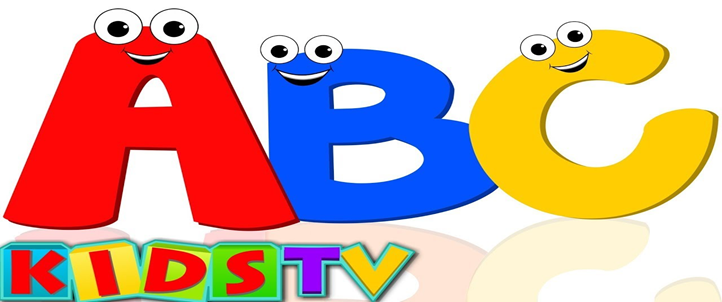 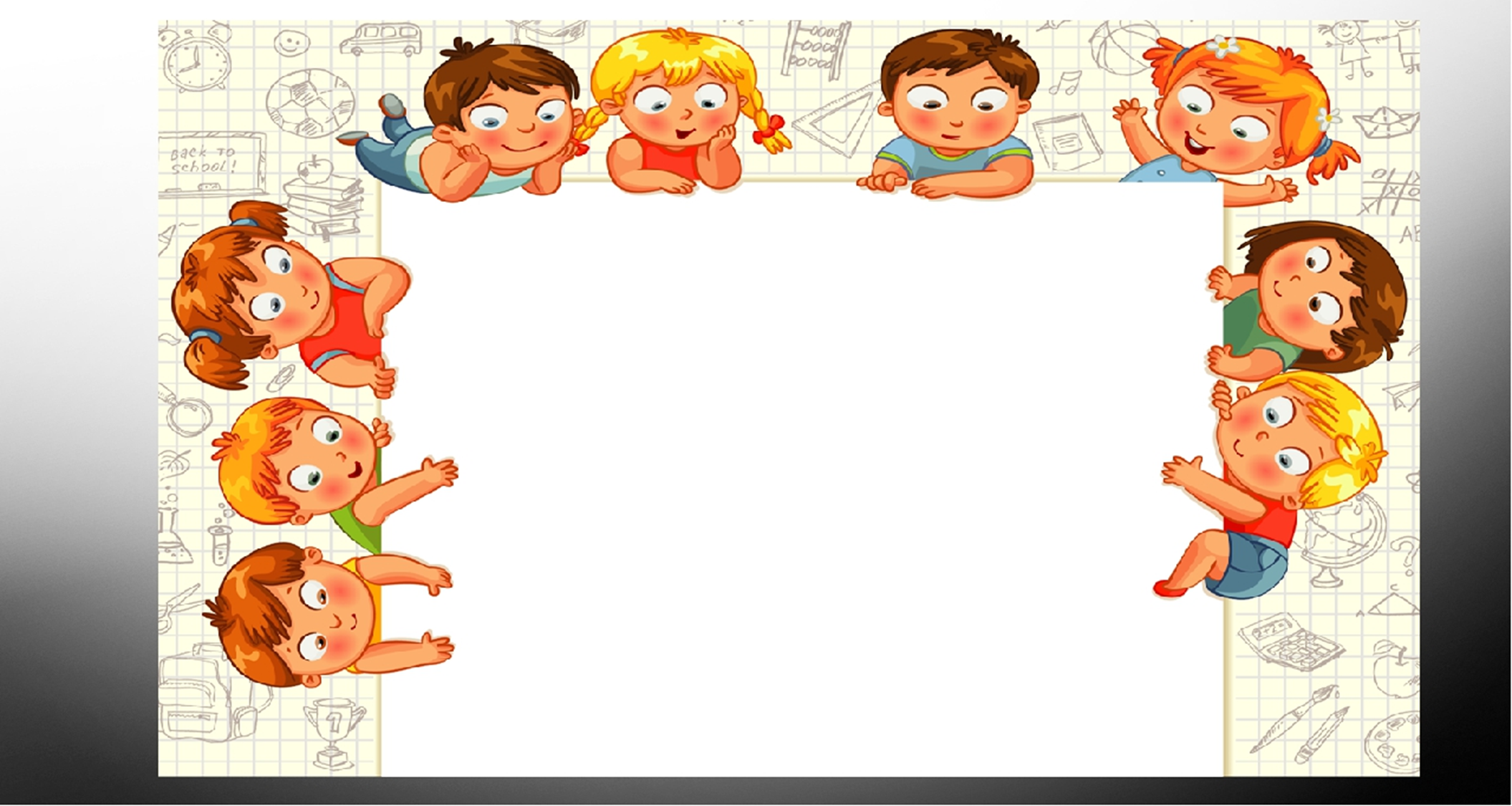 Физкультурно-оздоровительное  направление
«Фитнес без границ»_________3-4классы
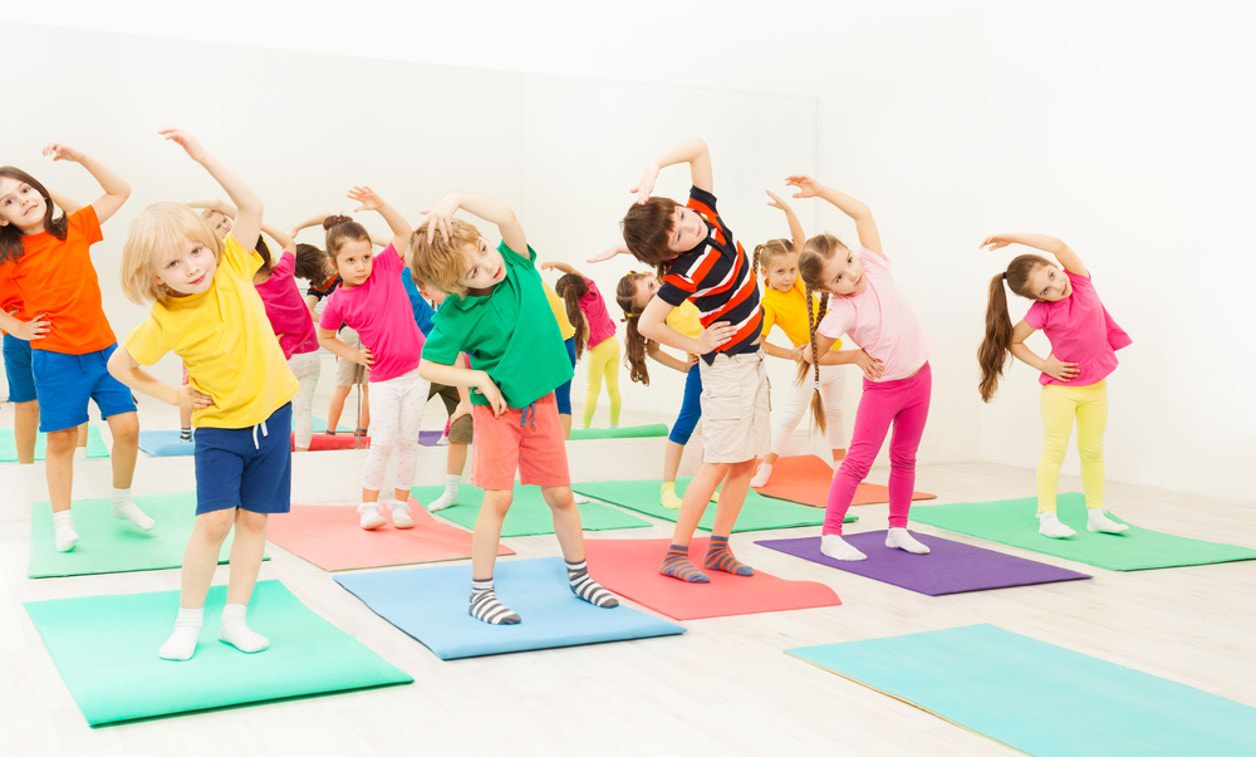 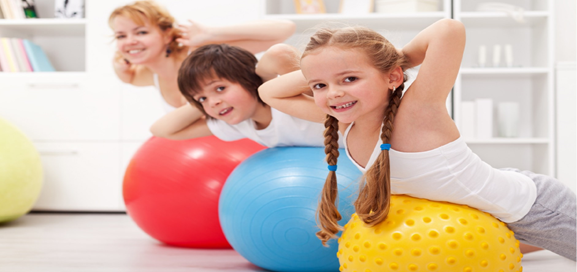